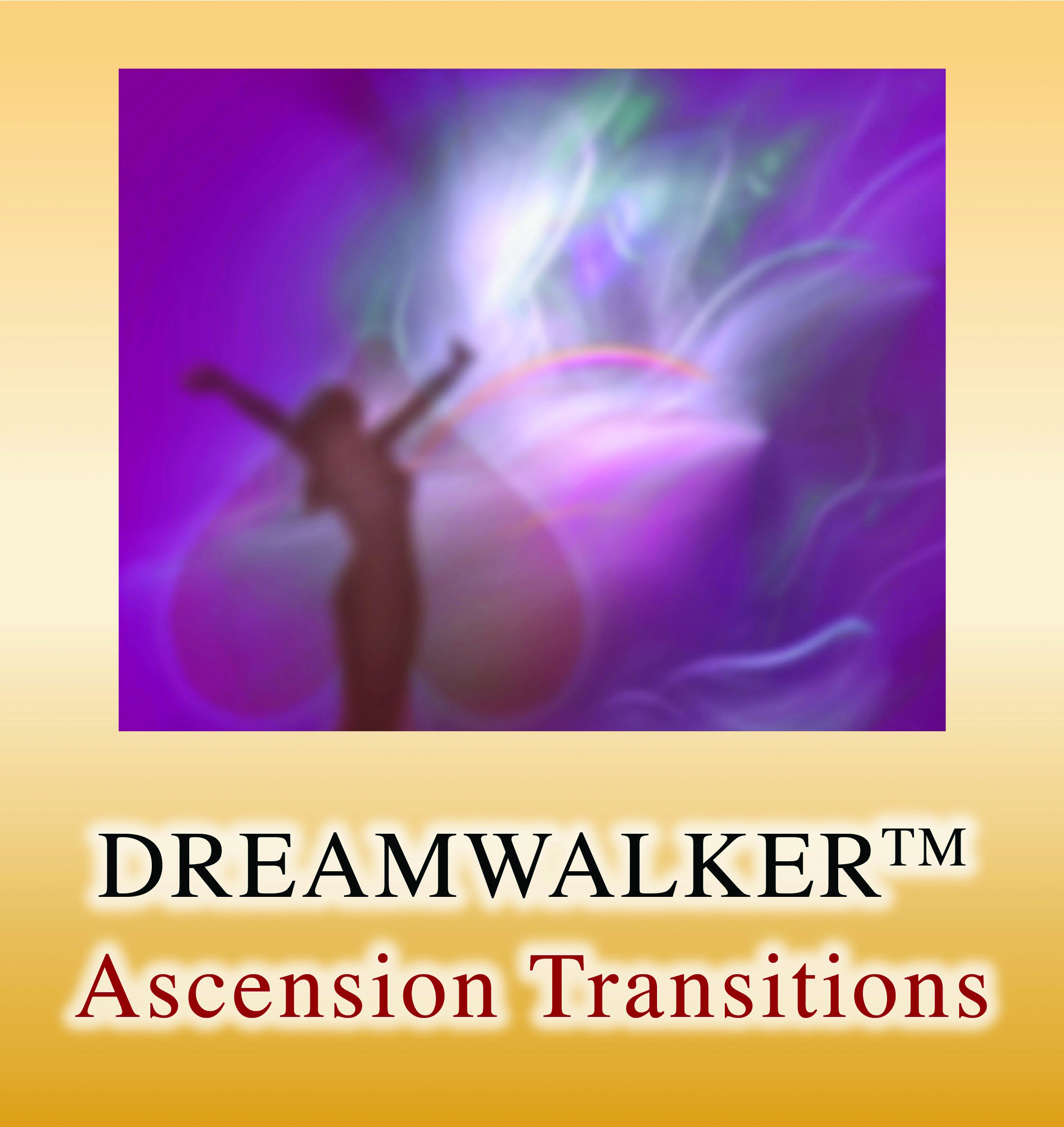 Szkoły Przemierzania Snów w Procesie Wzniesienia PolskaUstroń 5-7 Kwietnia 2013 i Ustanów 12-14 Kwietnia 2013
Szkoła Przemierzania Snów w Procesie Wzniesienia Ustroń 5-7 Kwietnia 2013
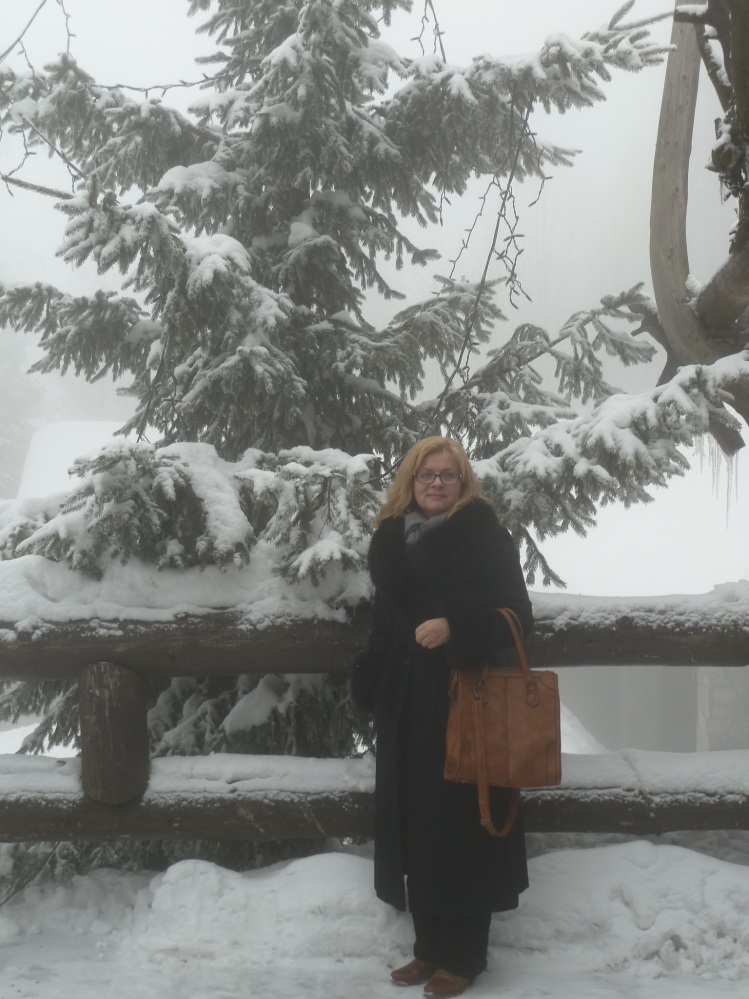 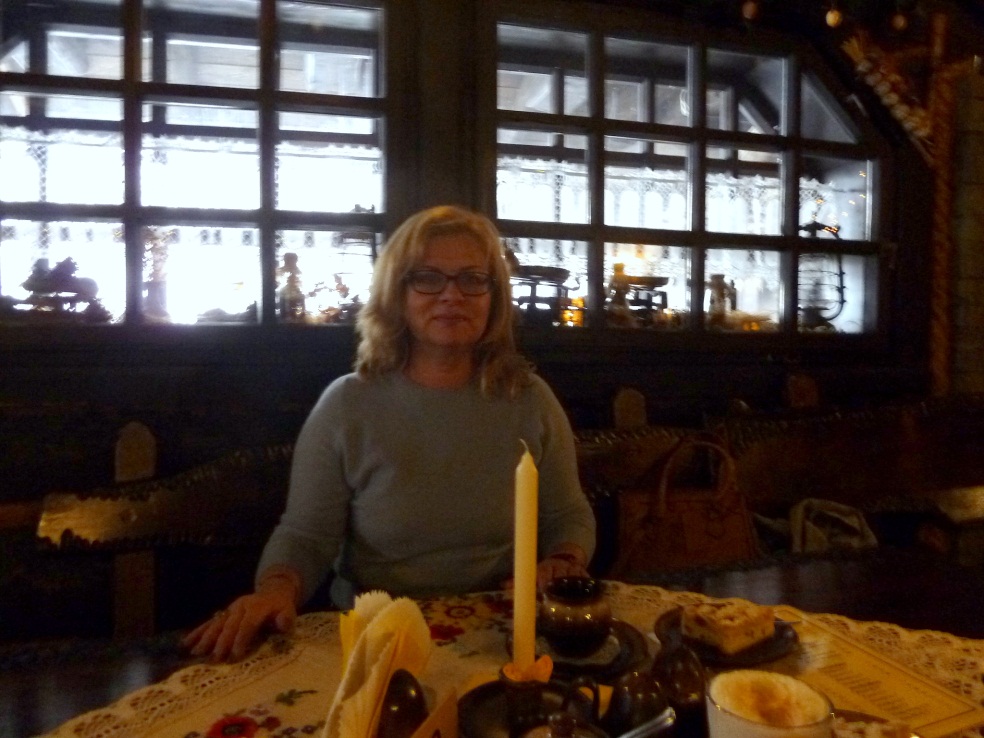 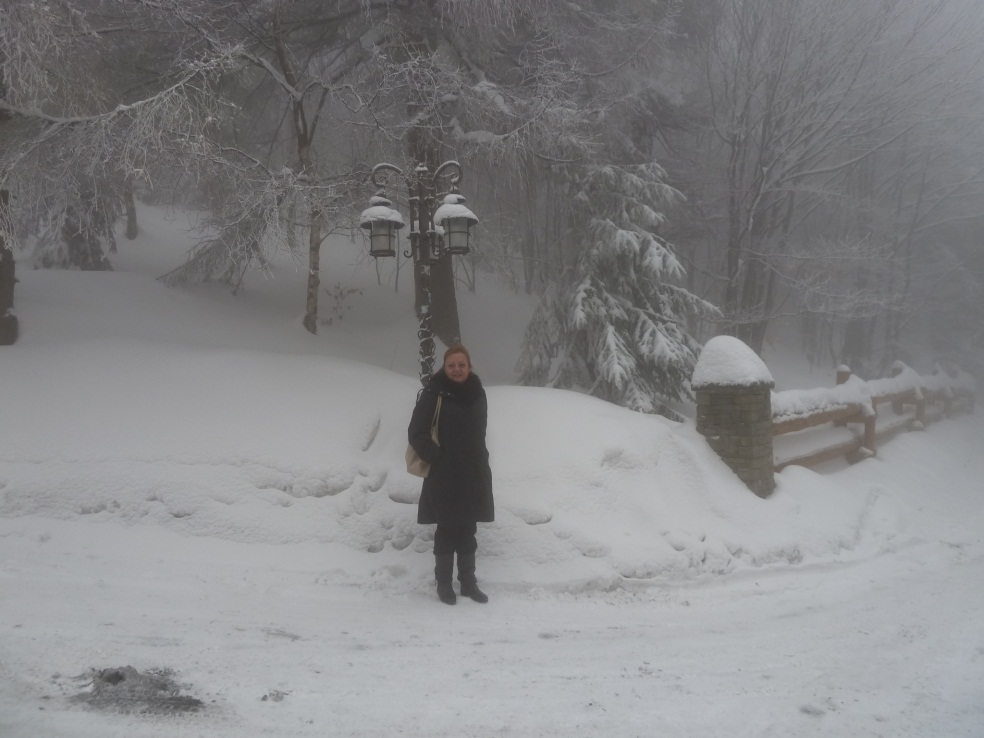 Przede wszystkim chciałabym Ci 
jeszcze raz podziękować, 
za wszystko.... 
nawet nie wyobrażasz sobie 
jak się wszystko zmienia.
Szkoła Przemierzania Snów w Procesie Wzniesienia Ustanów 12-14 Kwietnia 2013
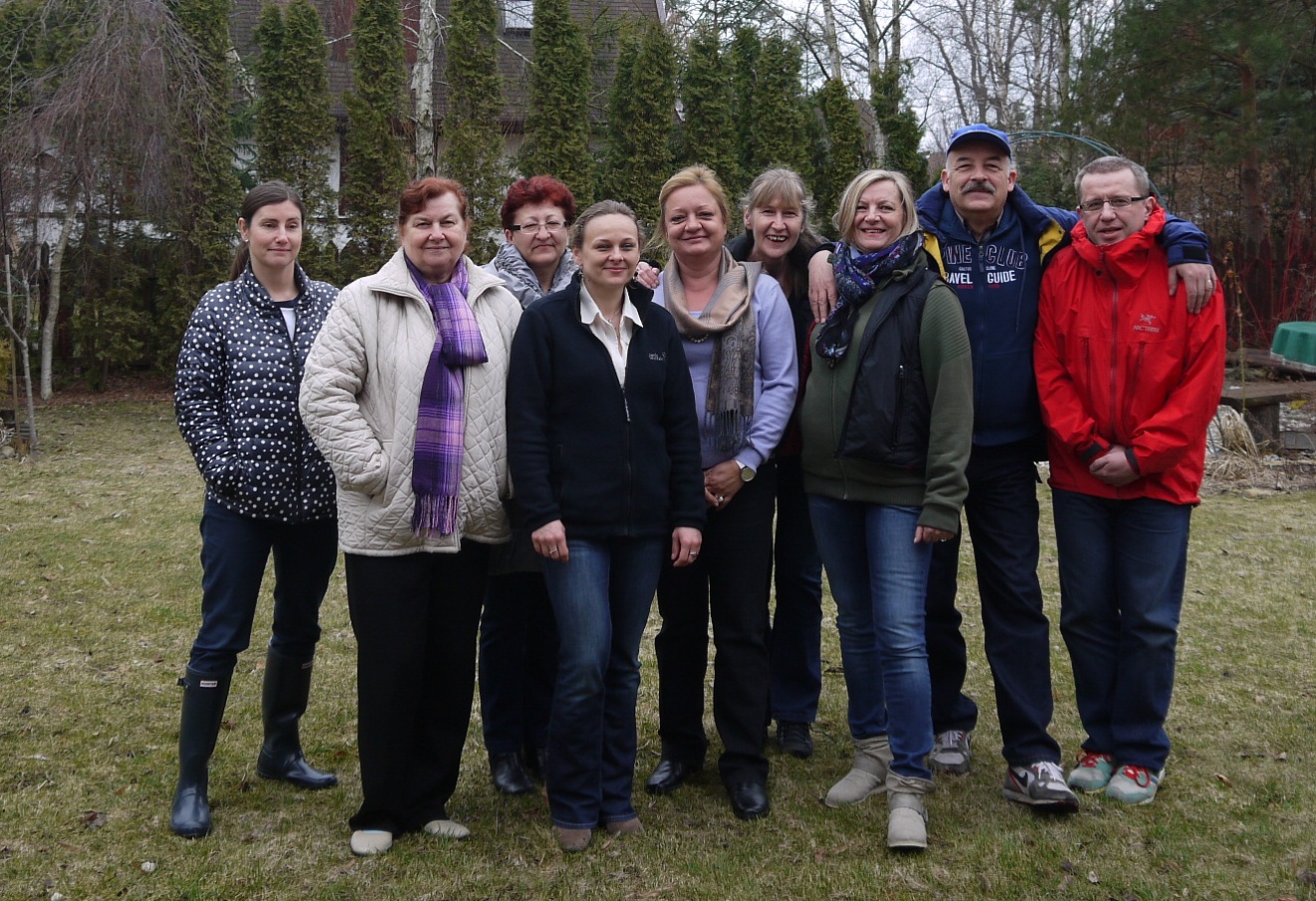 Fantastyczne doświadczenie… tego nie da się ująć w słowa… to jest ponad słowami…
Szkoła Przemierzania Snów w Procesie Wzniesienia  Ustanów, Kwiecień 2013
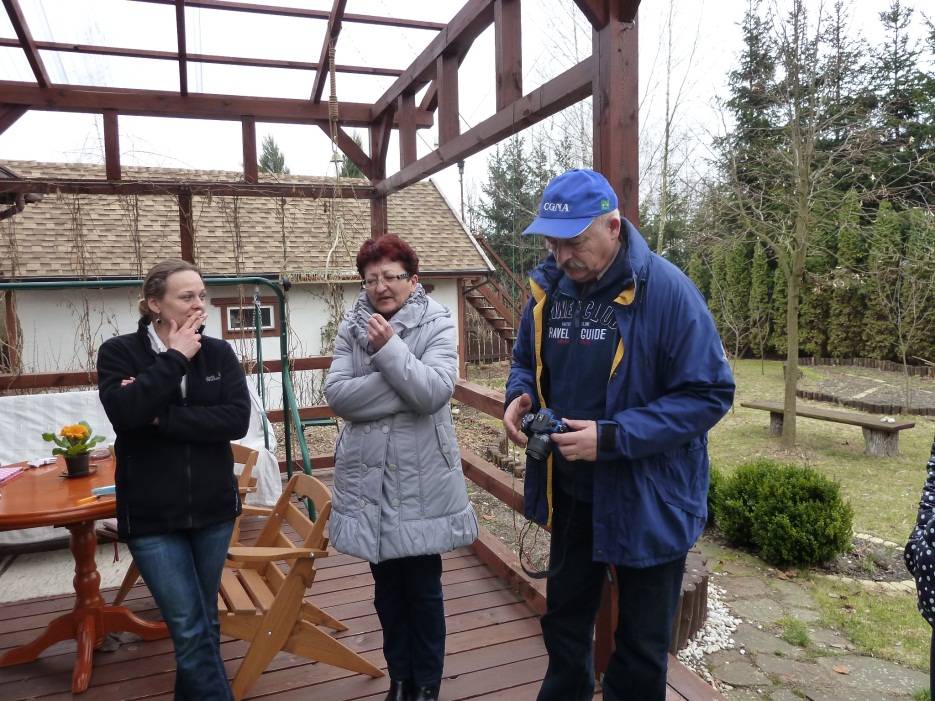 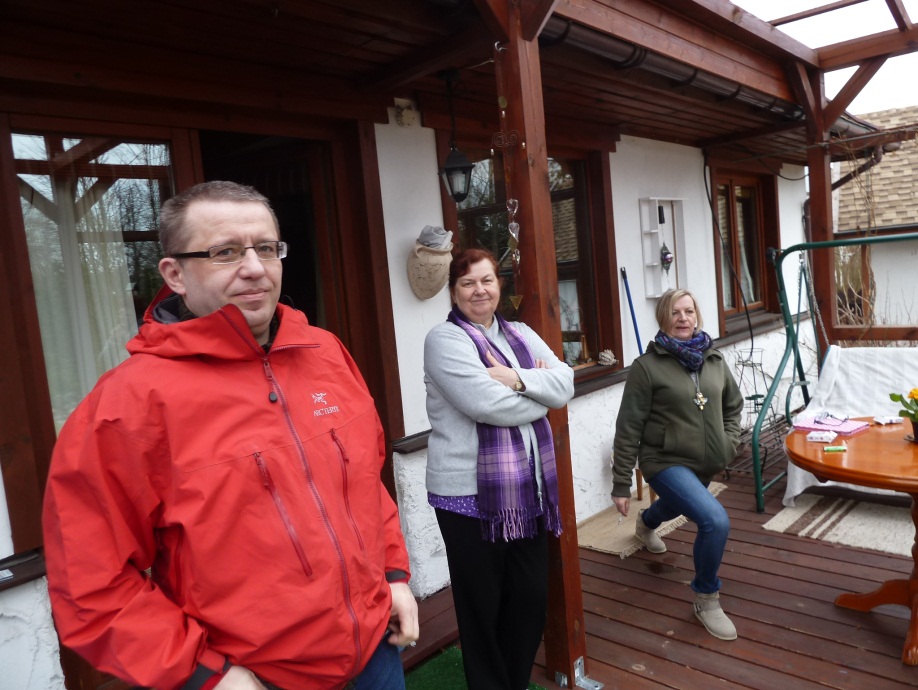 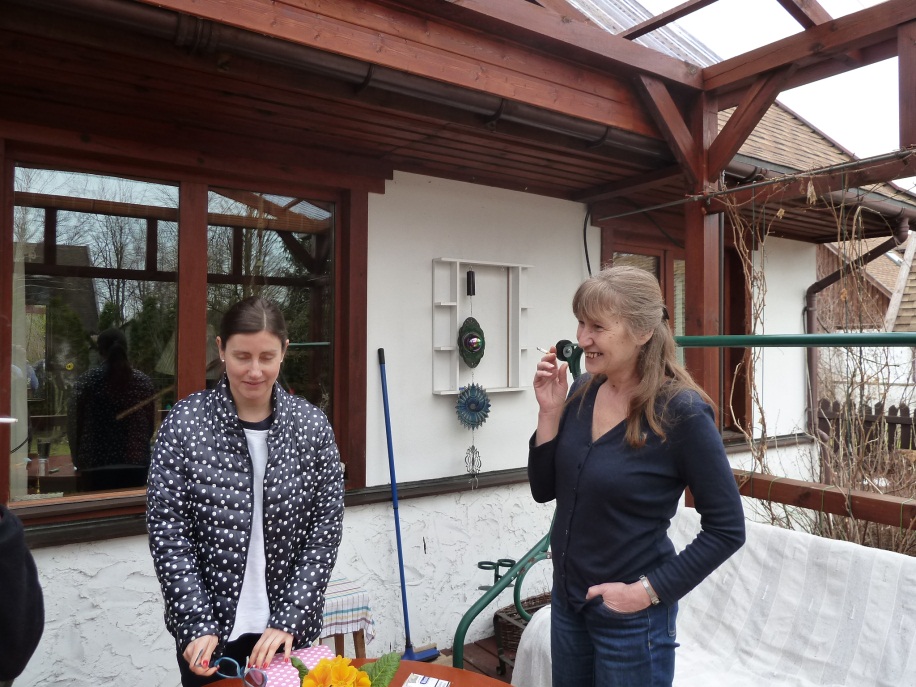 ...."każdy oddech jest mój własny i każdy moment jest dla mnie", jest przy mnie zawsze i takim to sposobem jak nie muszę, to jestem w swoim wnętrzu.
Skrypt przeczytałam już dwukrotnie, ale zawsze znajduję coś nowego dla siebie.
Szkoła Przemierzania Snów w Procesie Wzniesienia Ustanów, Kwiecień 2013
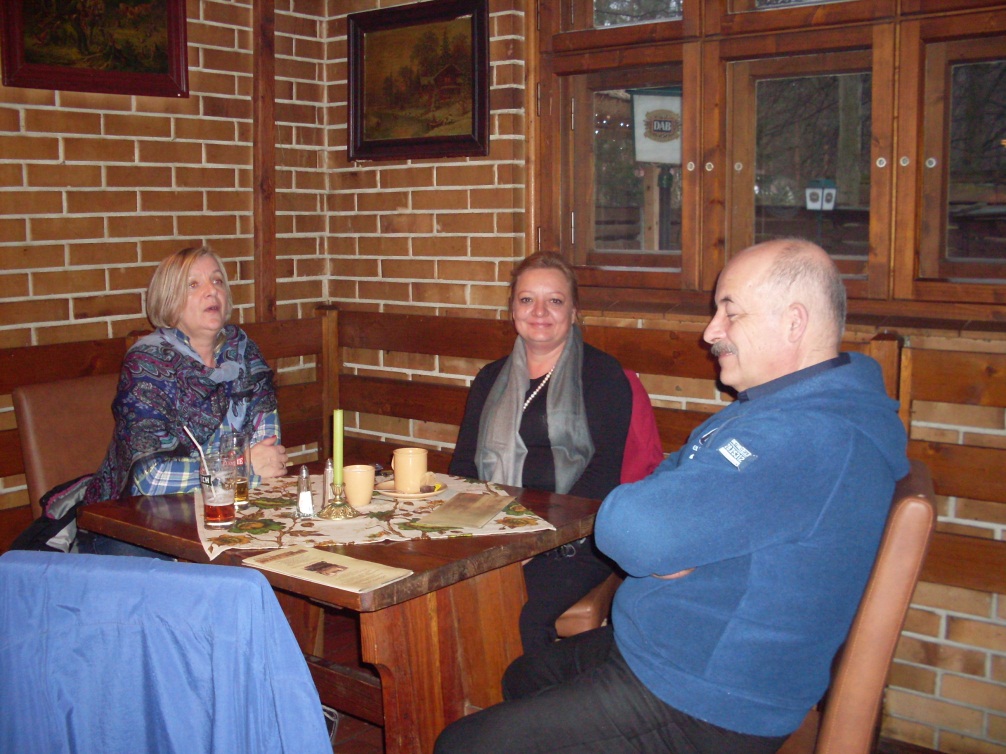 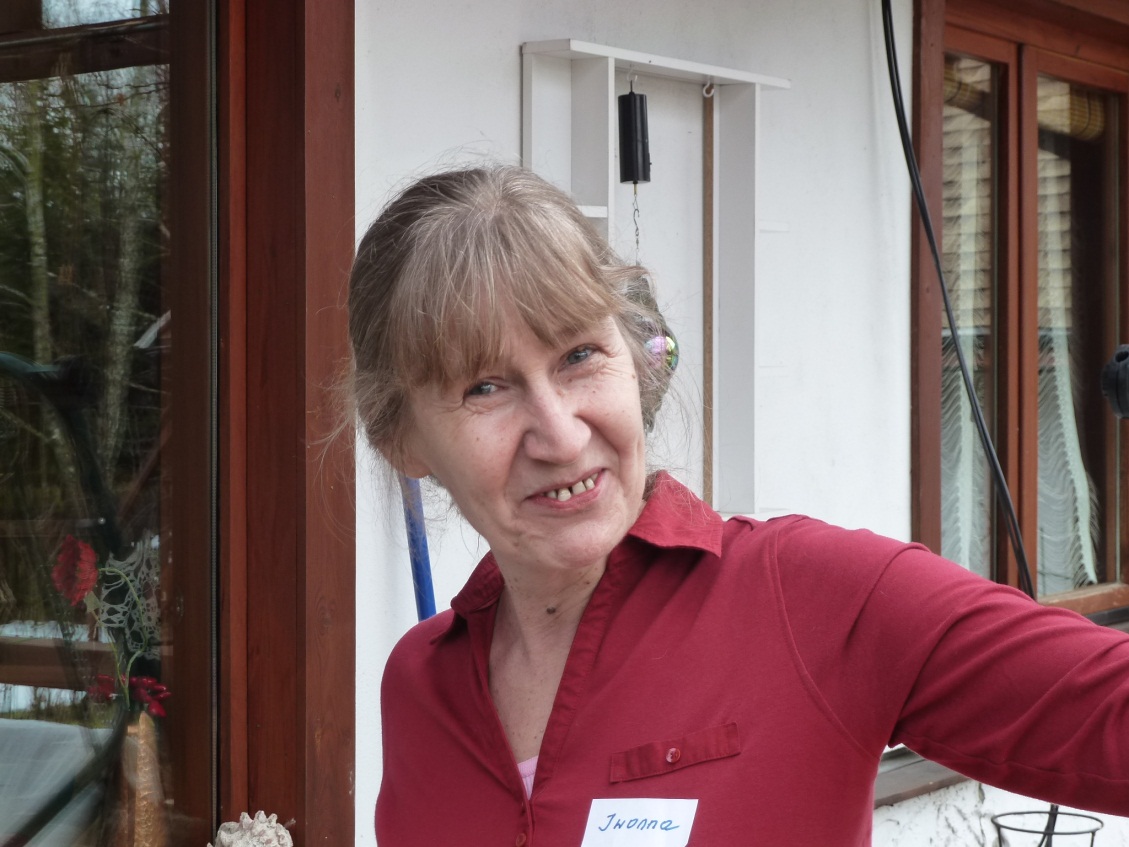 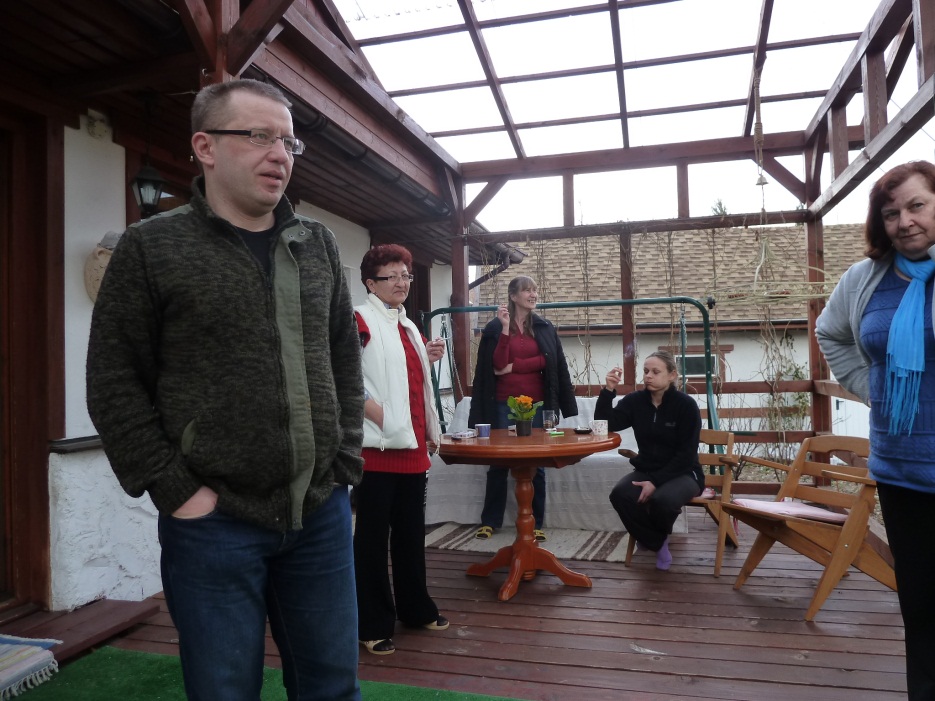 Jeszcze raz dziękuje za zorganizowanie warsztatów. 
…na razie to nie mogę się pozbierać w domu i tych zastanych w nim energiach, ale co tam - oddycham i pozwalam- będzie dobrze…
Szkoła Przemierzania Snów w Procesie Wzniesienia  Ustanów, Kwiecień 2013
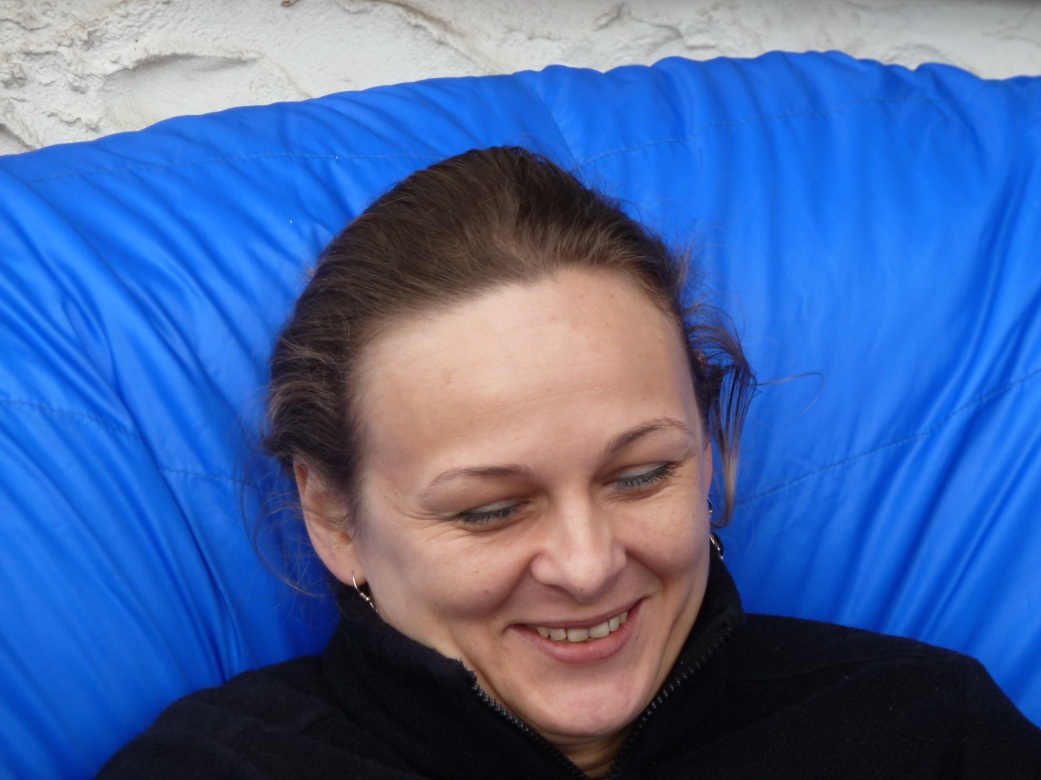 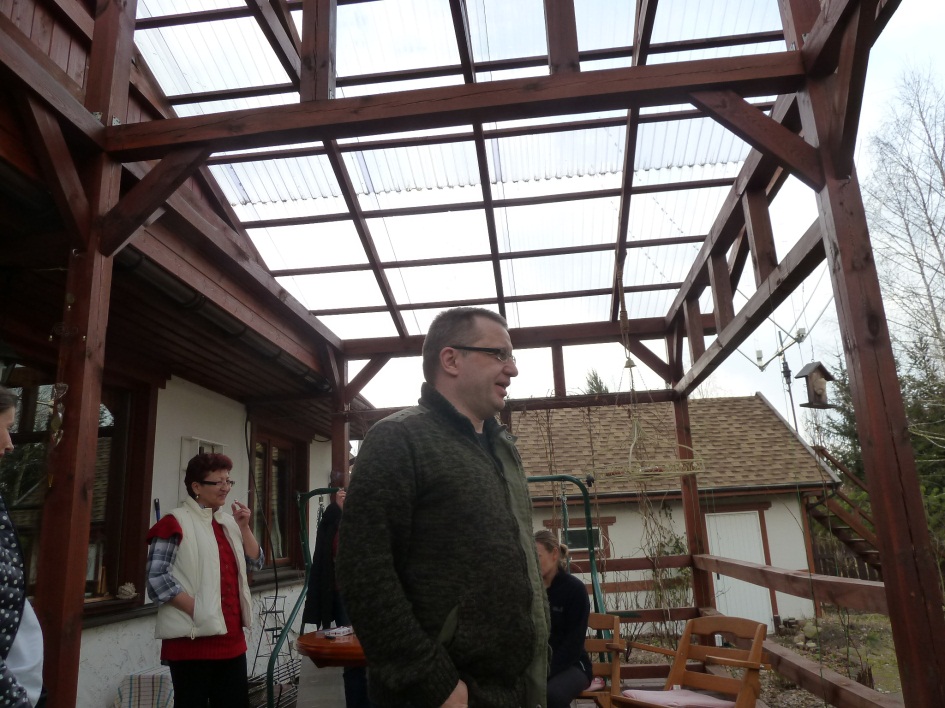 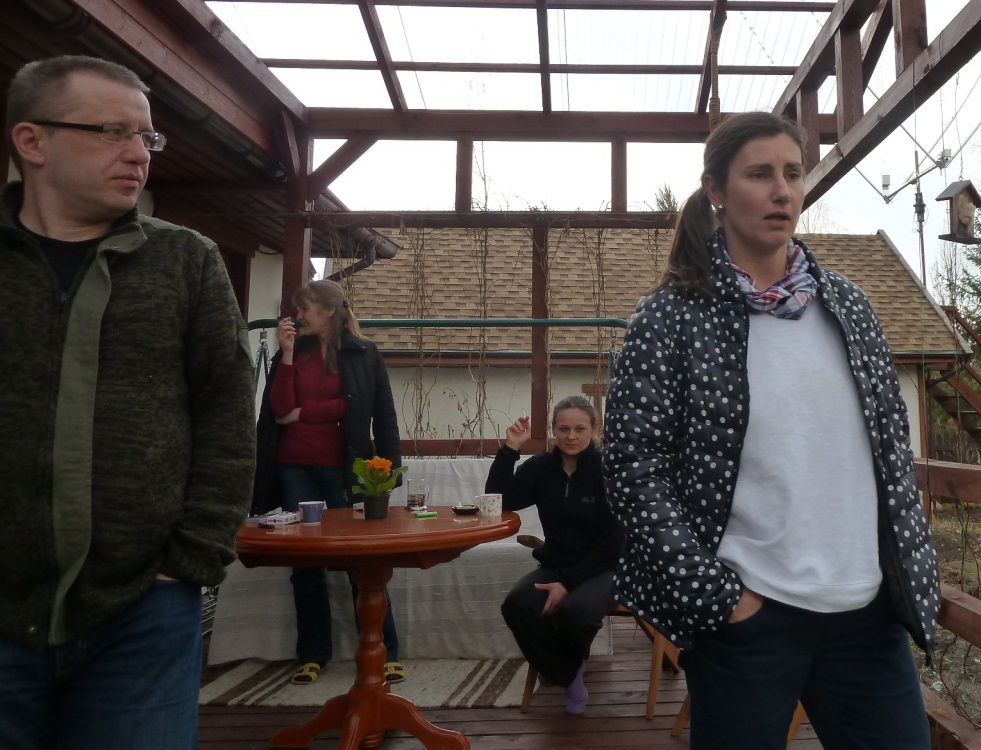 Szkoła Przemierzania Snów w Procesie Wzniesienia Ustanów, Kwiecień 2013
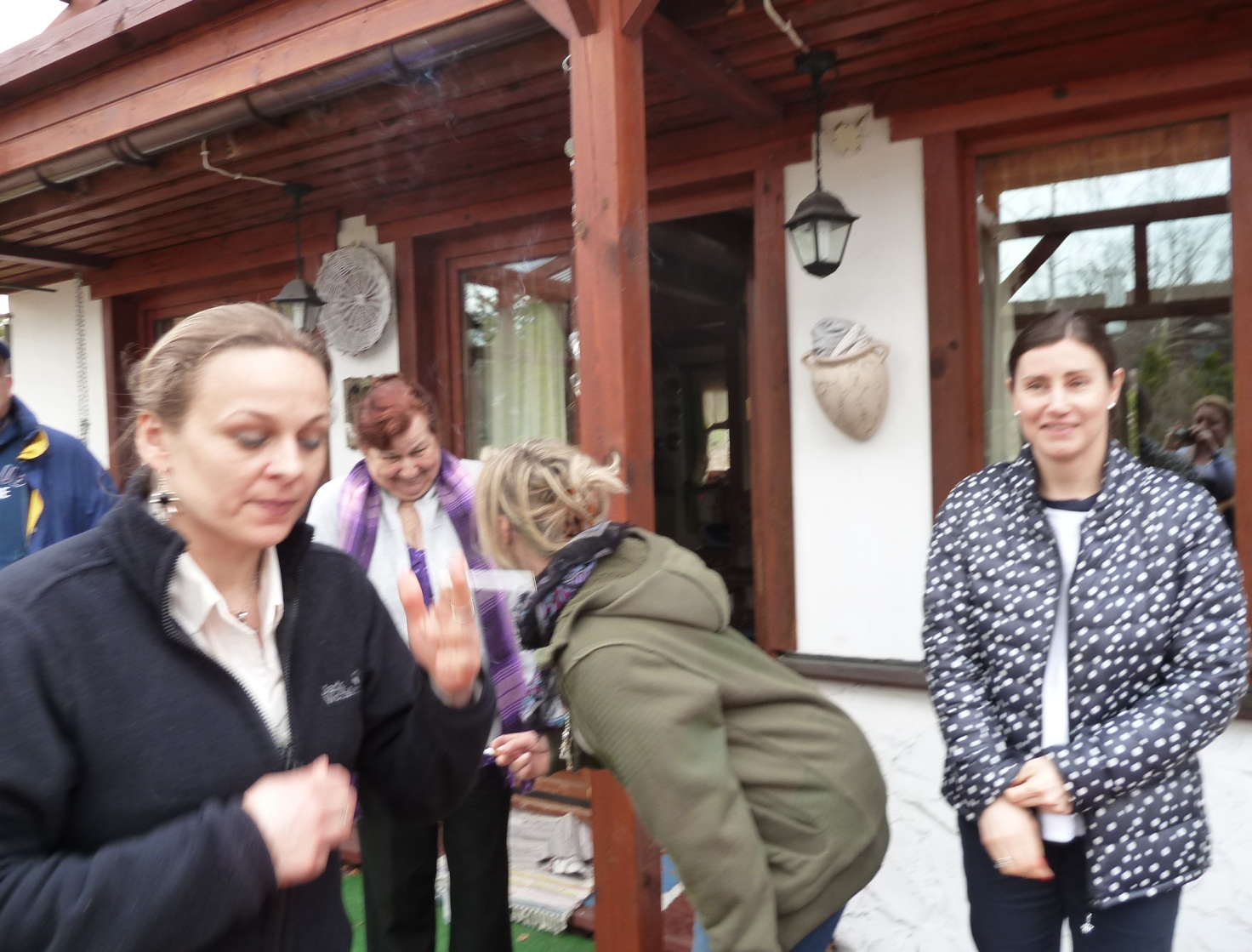 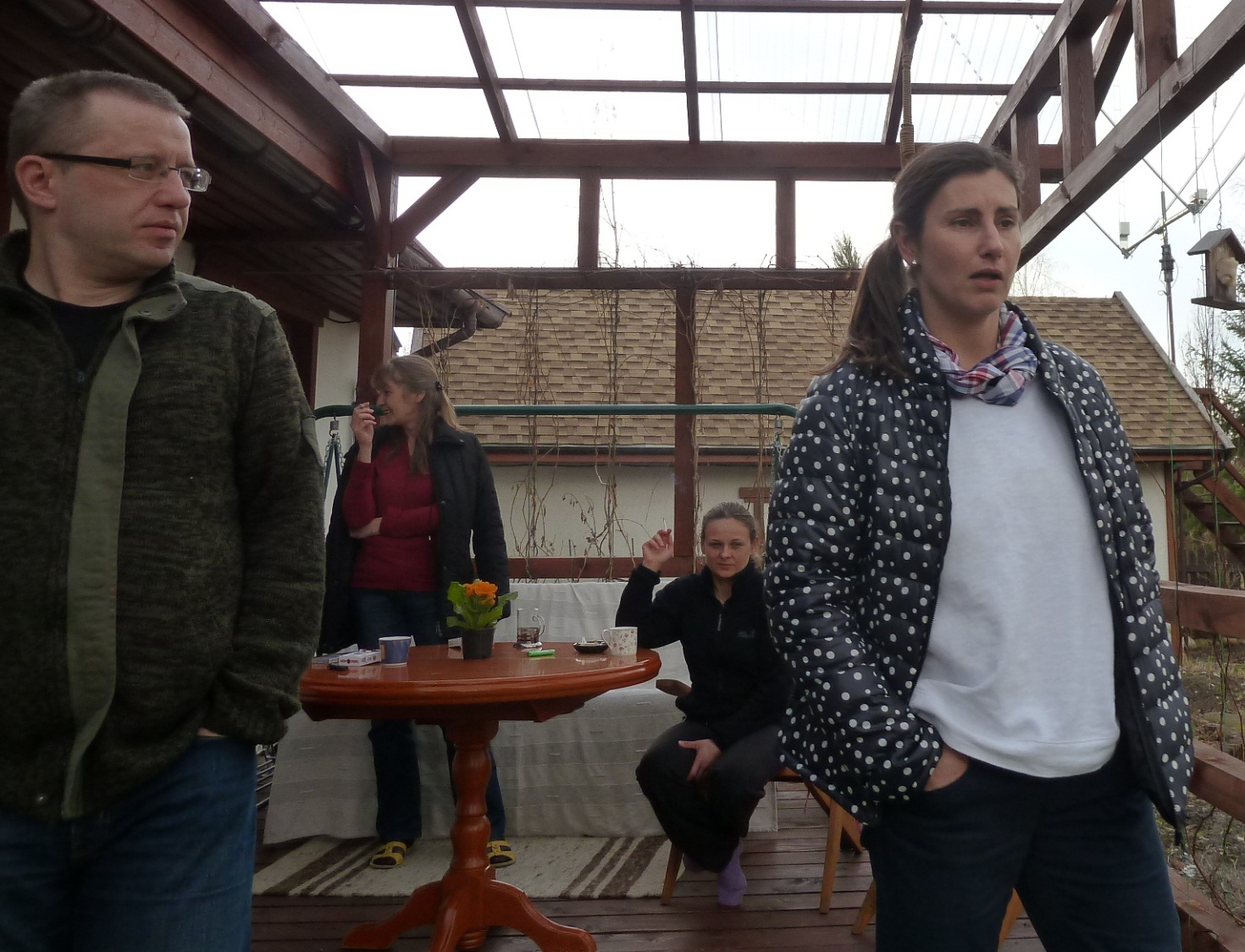 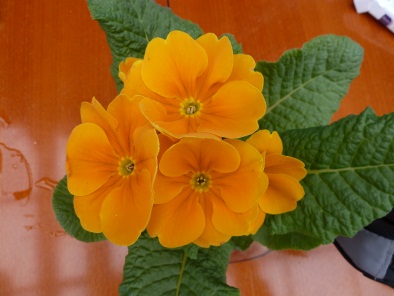 "Warsztat Przemierzanie Snów w Procesie Wzniesienia" to najwspanialszy warsztat jaki udało mi się dotychczas doświadczyć.
Podsumował moje życie i rozwiał resztki moich wątpliwości... sprawił, że dokonała się we mnie wielka integracja tego wszystkiego, czego brakowało do pełni. Zachwycający czas dla mnie.
Nauczyciel prowadzący - niezwykły, zharmonizowany ze Sobą i Światem - Wielki Mistrz spokoju i równowagi. Warsztat poprowadzony po Mistrzowsku. 
Dziękuję Liliana".
Szkoła Przemierzania Snów w Procesie Wzniesienia Ustanów, Kwiecień 2013
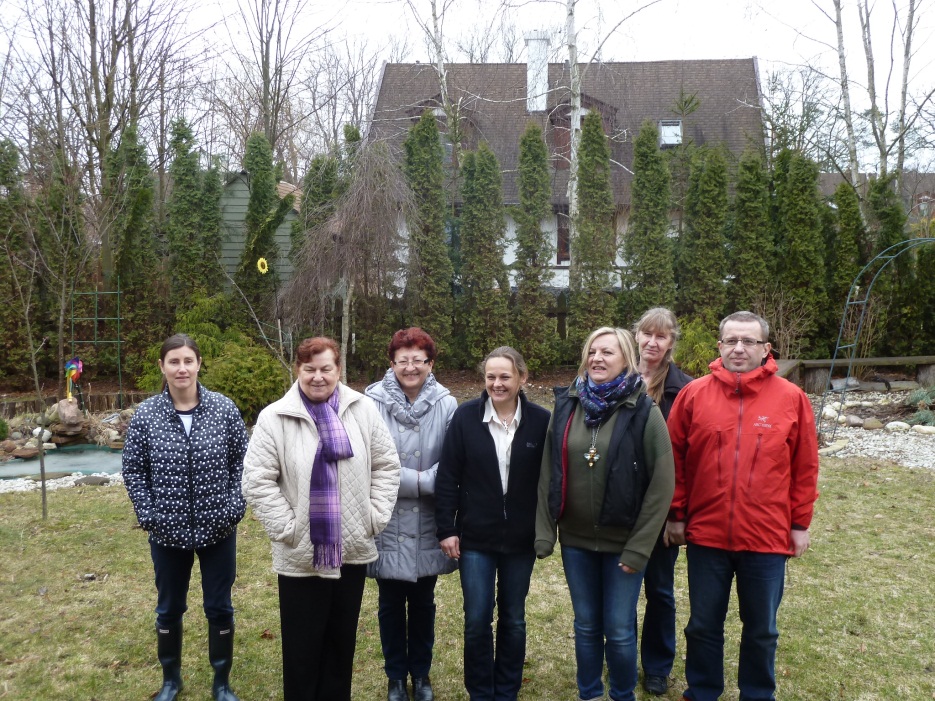 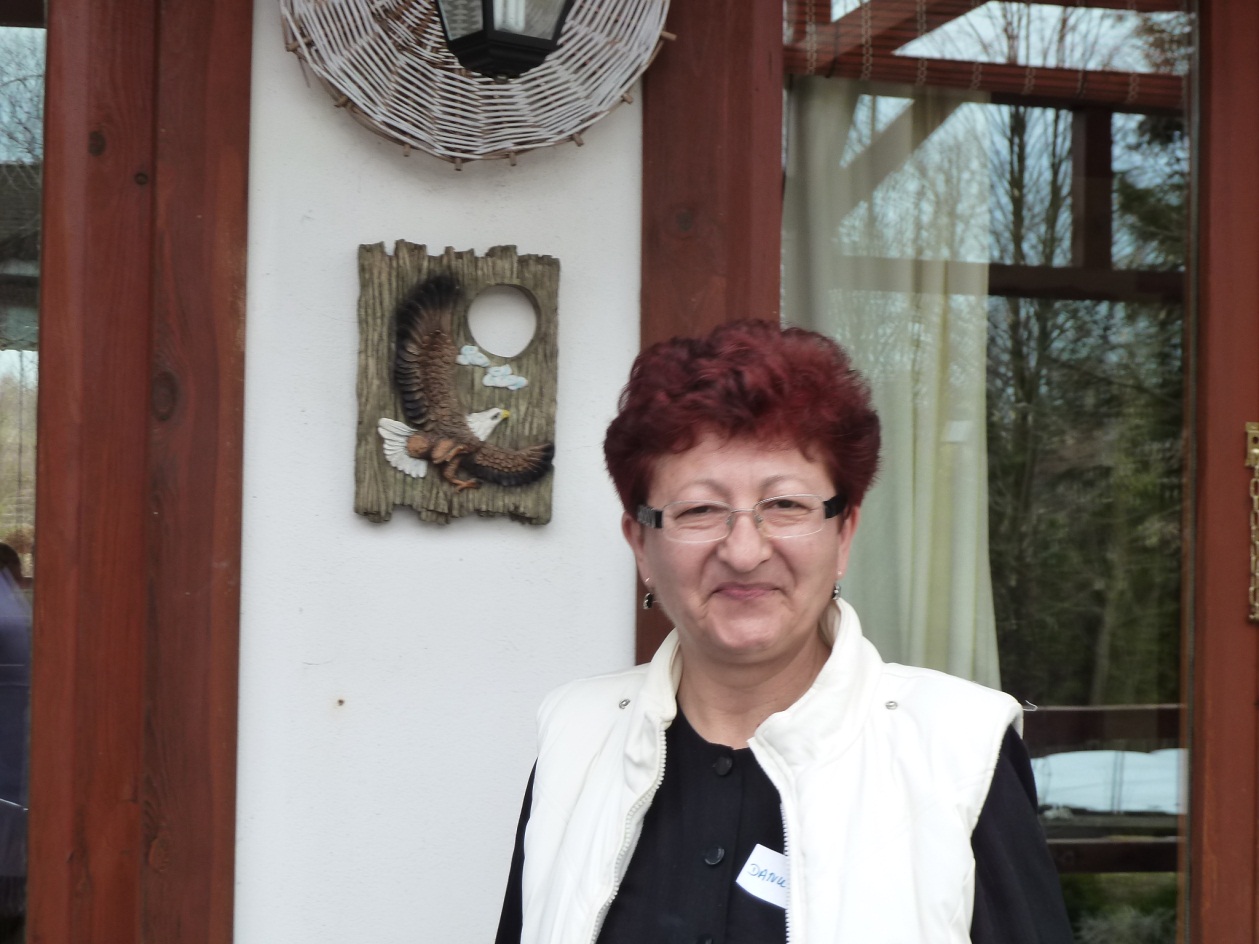 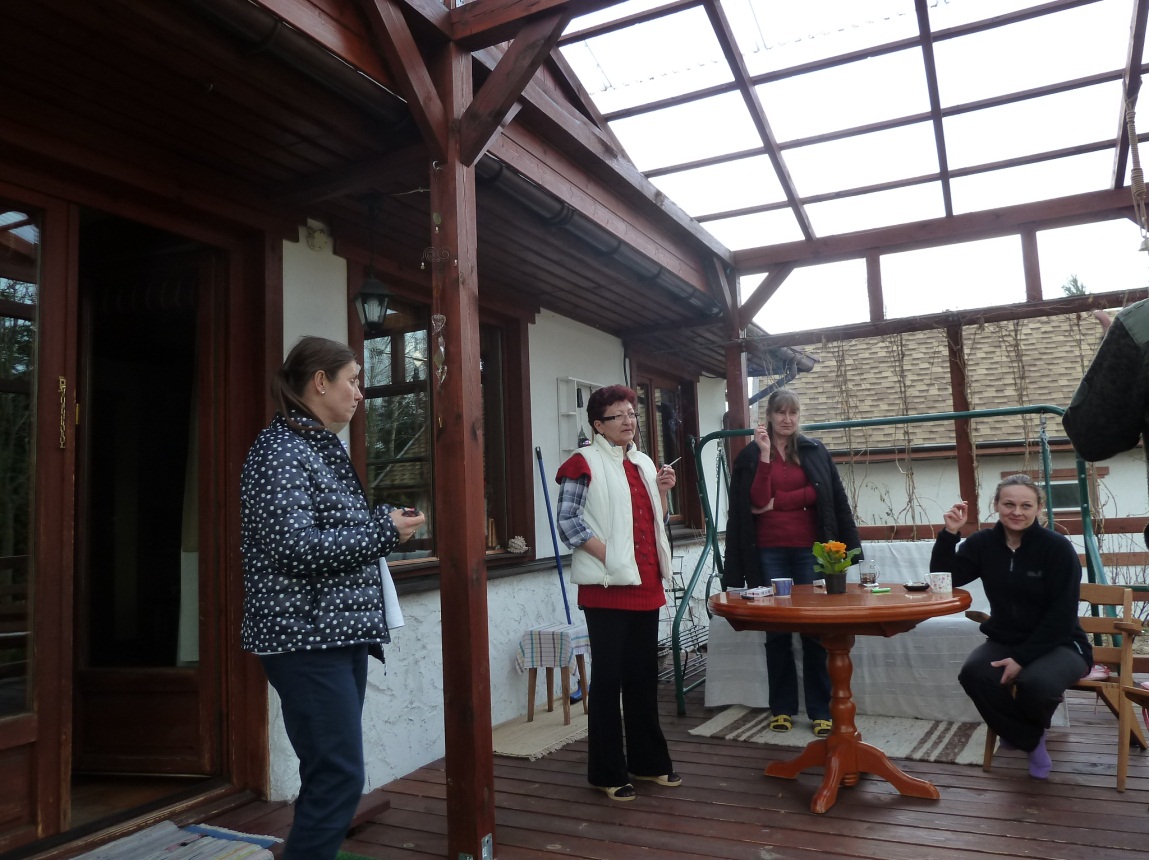 To były najlepiej wydane pieniądze, kiedykolwiek…
Szkoła Przemierzania Snów w Procesie Wzniesienia Ustanów, Kwiecień 2013
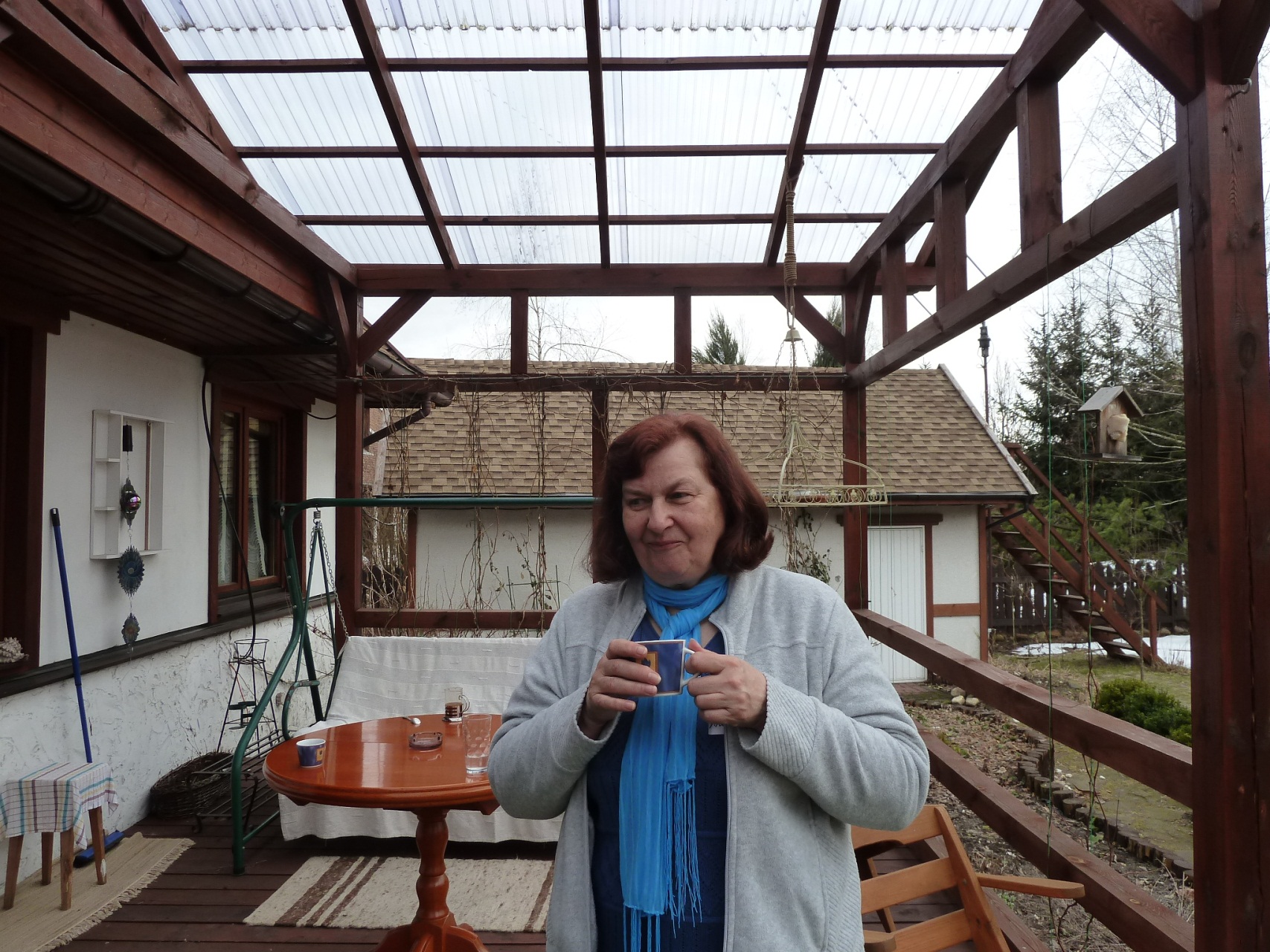 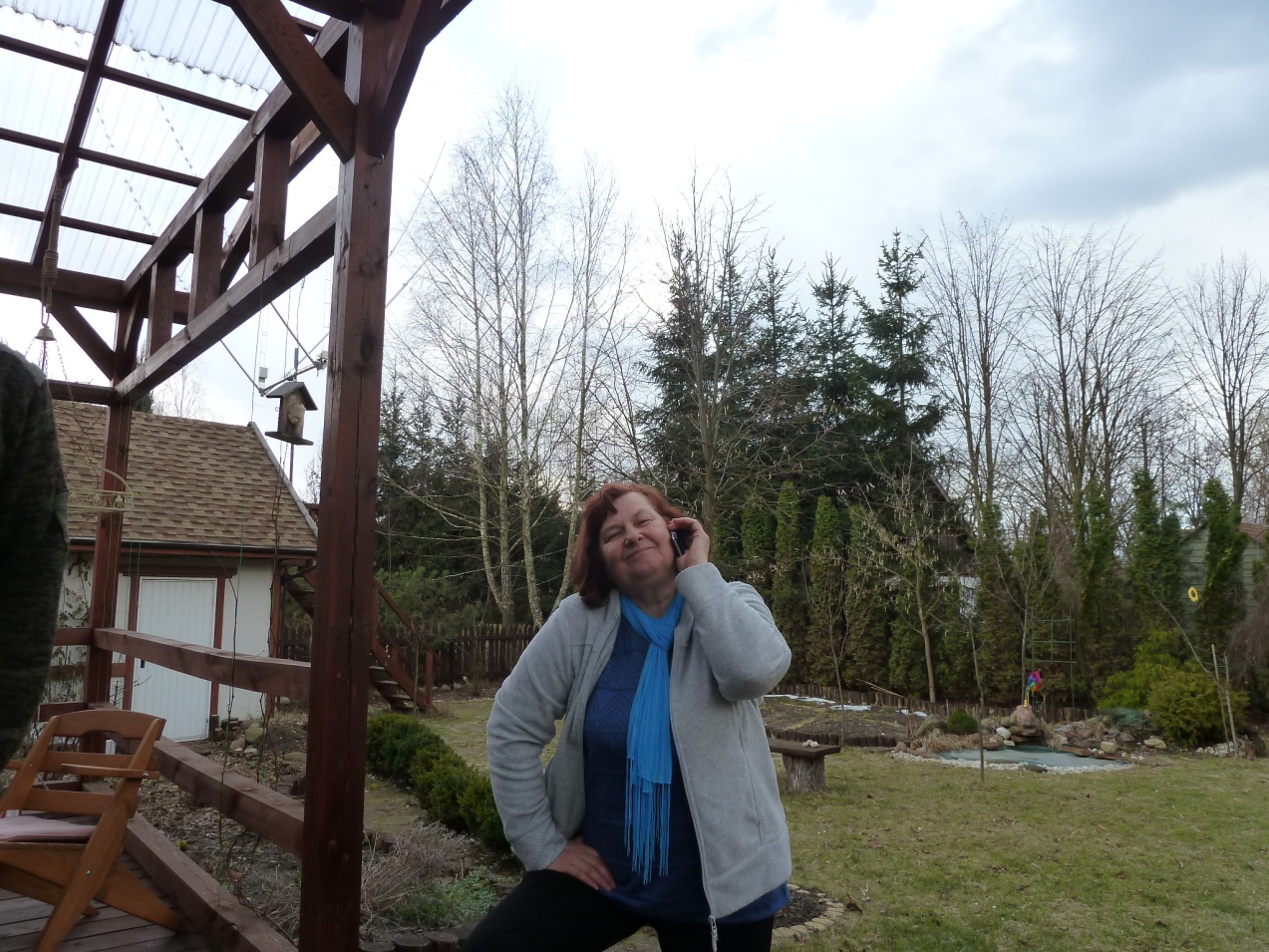 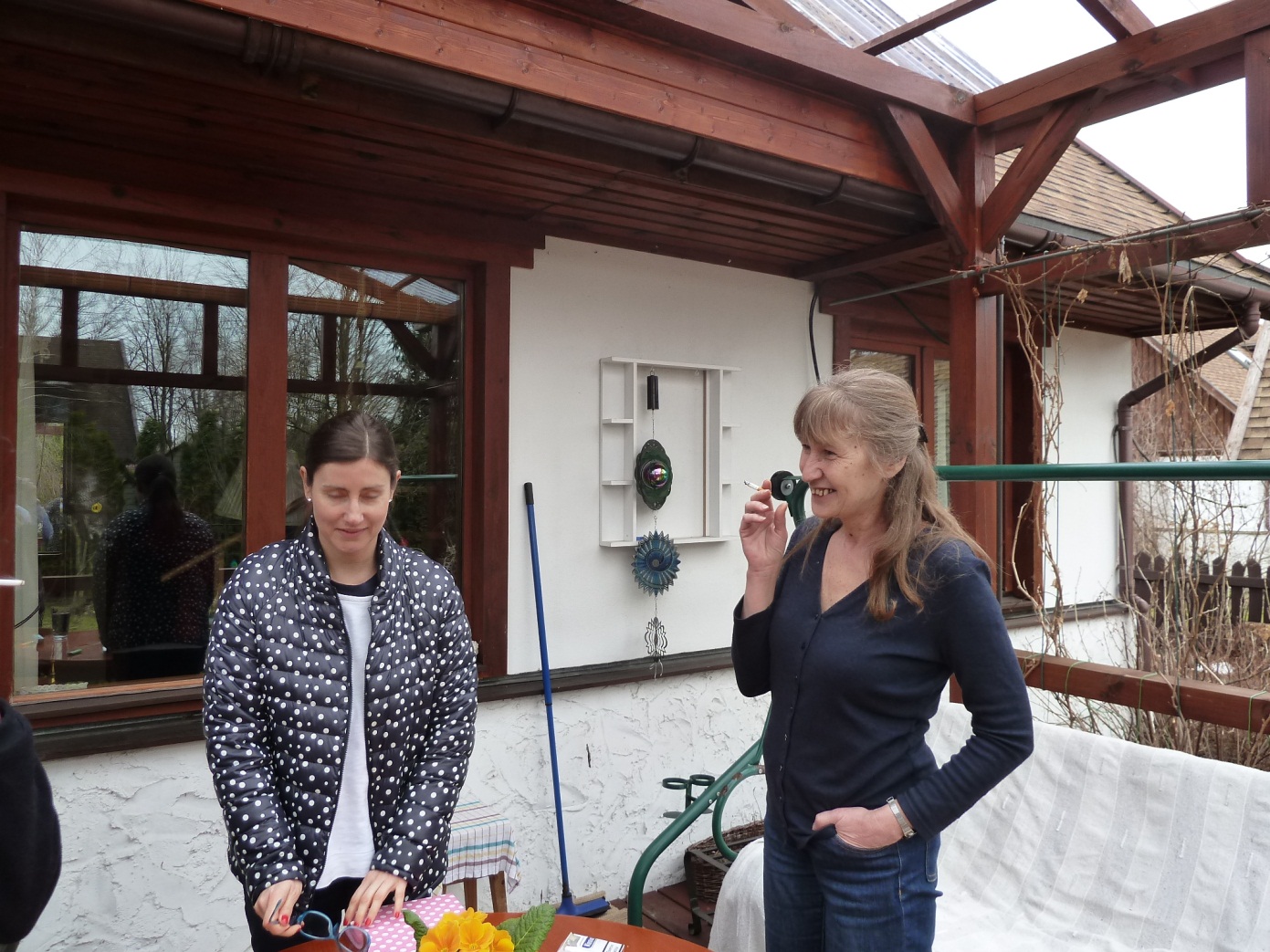 Szkoła Przemierzania Snów w Procesie Wzniesienia Ustanów, Kwiecień 2013
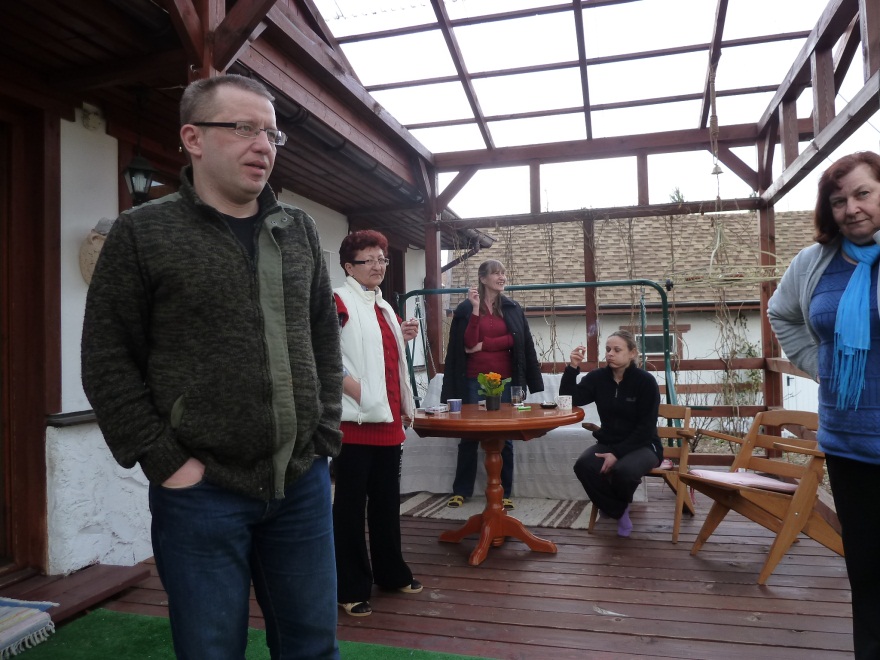 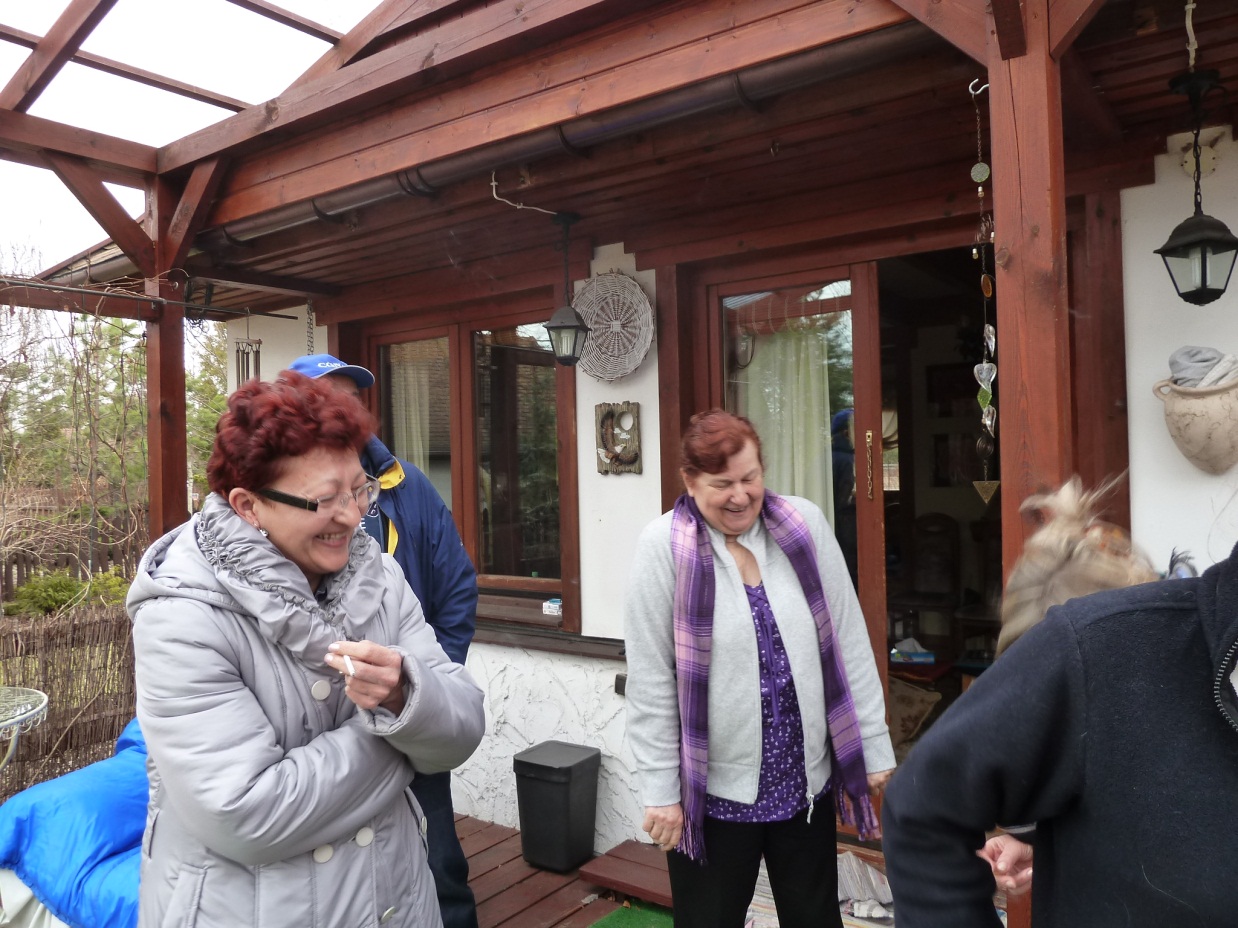 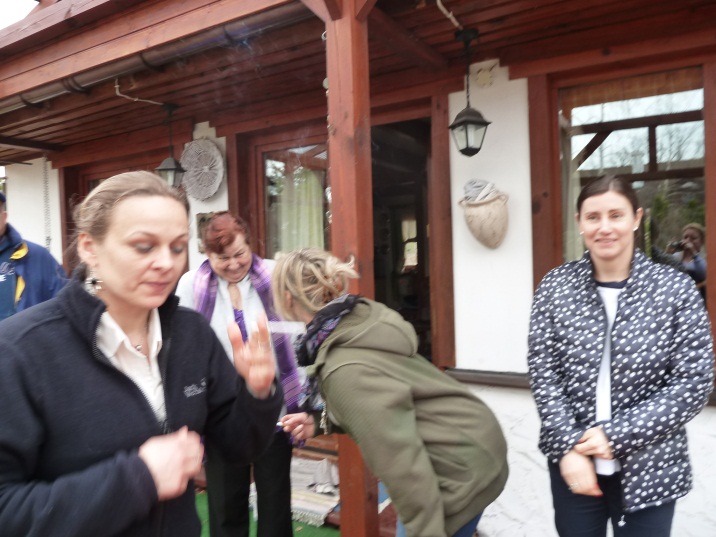 …Dziękuję Liliana poprowadziłaś ten warsztat całą sobą. Dziękuję, że JESTEŚ.
Szkoła Przemierzania Snów w Procesie Wzniesienia Ustanów, Kwiecień 2013
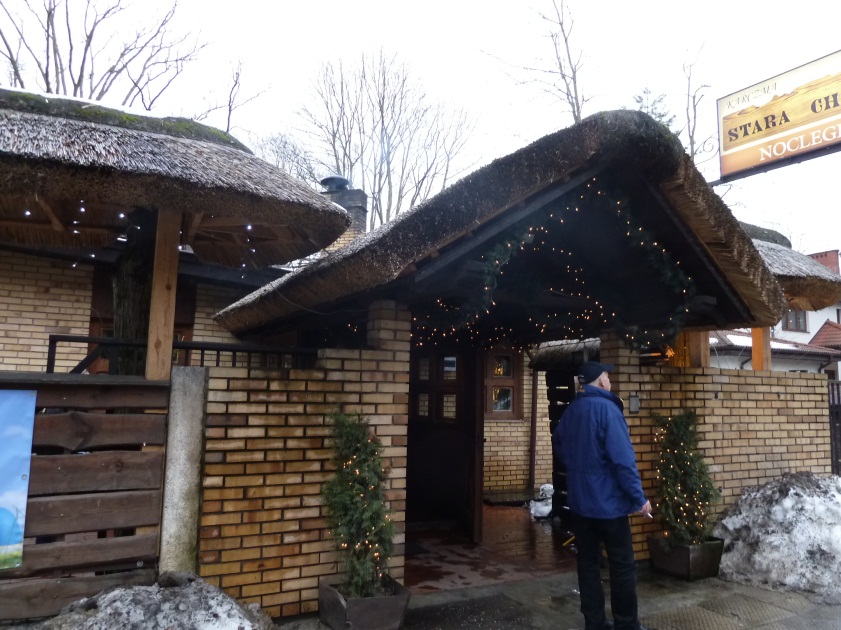 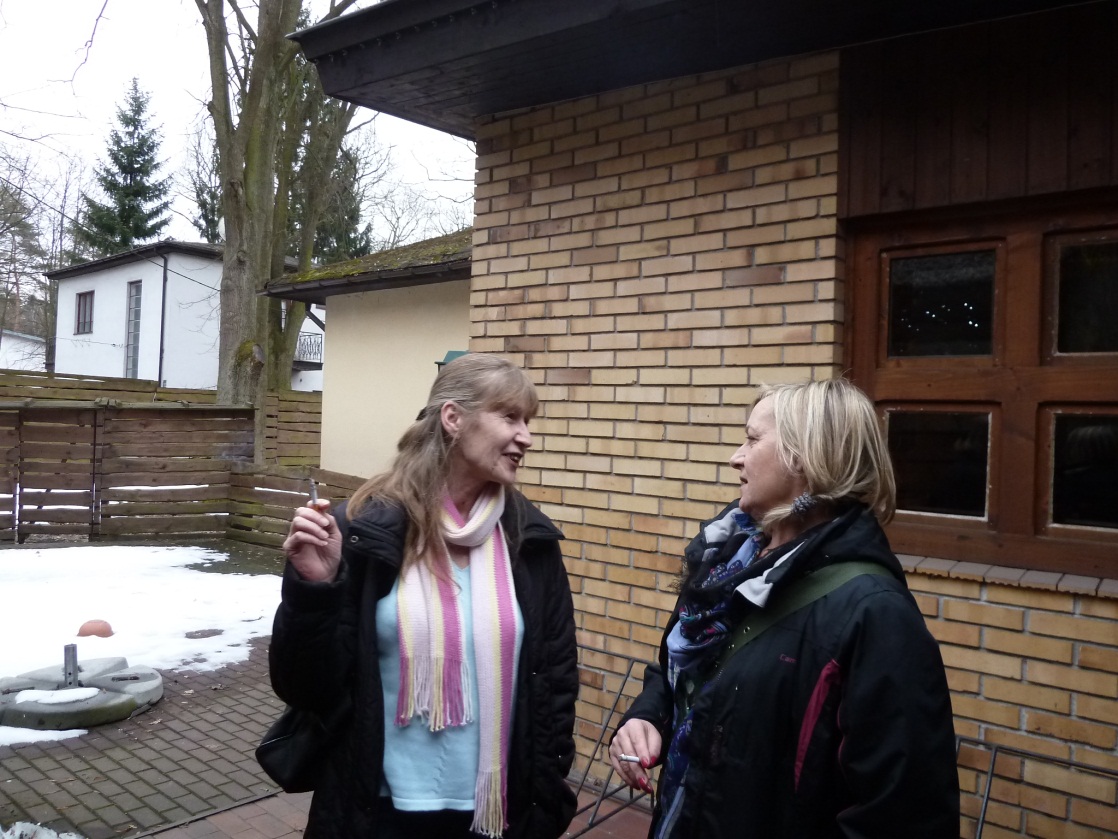 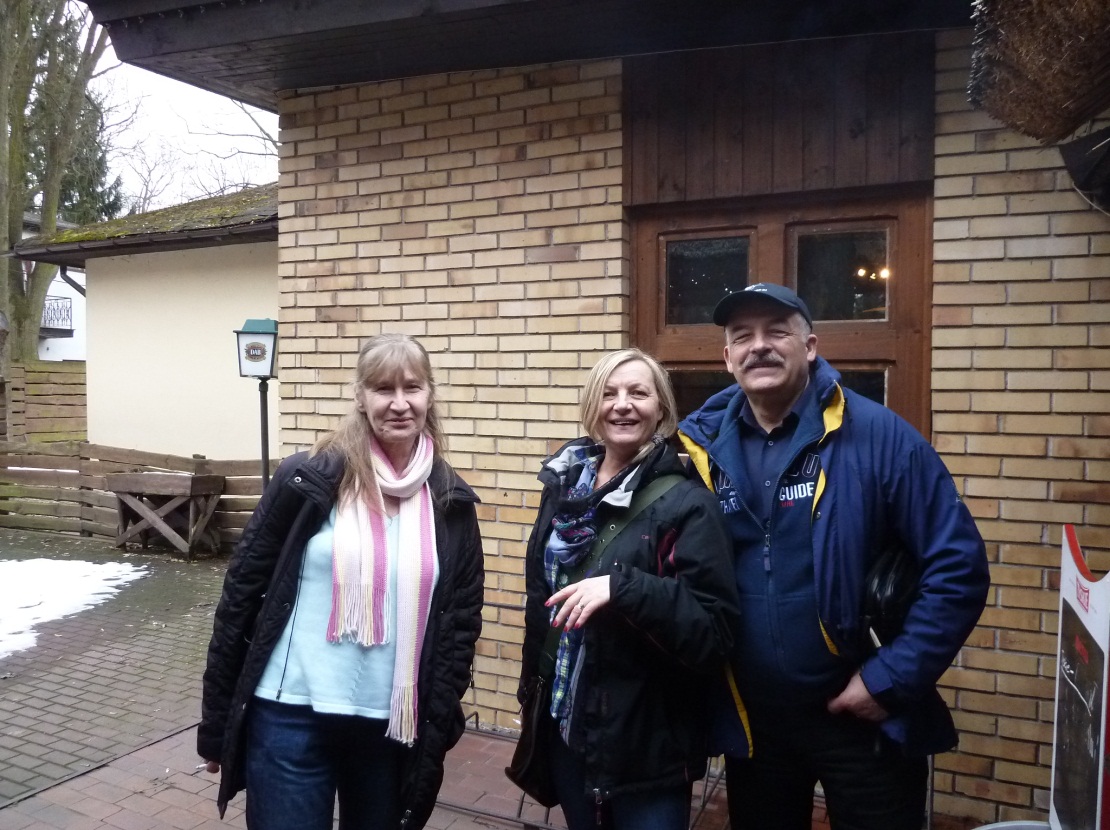 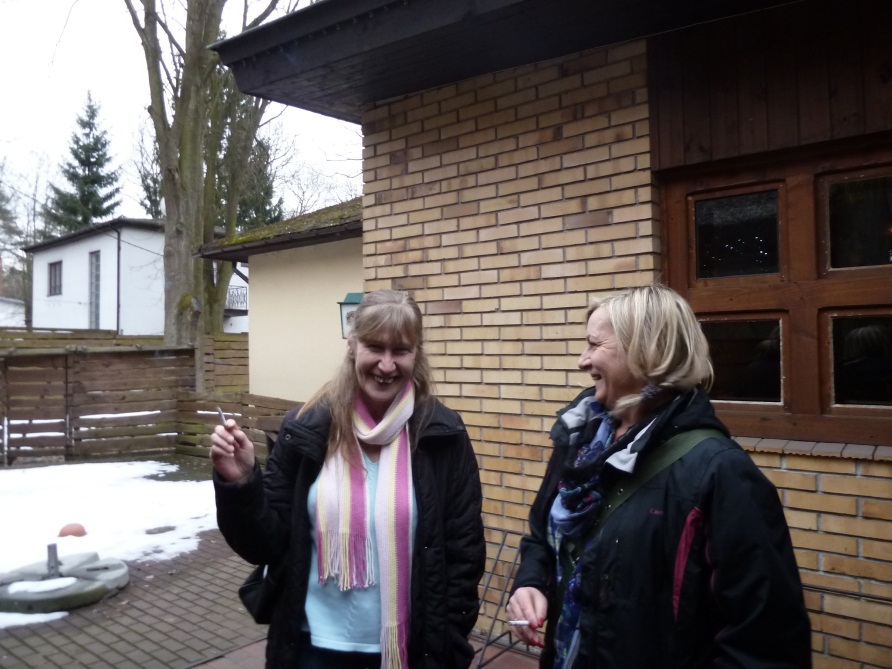 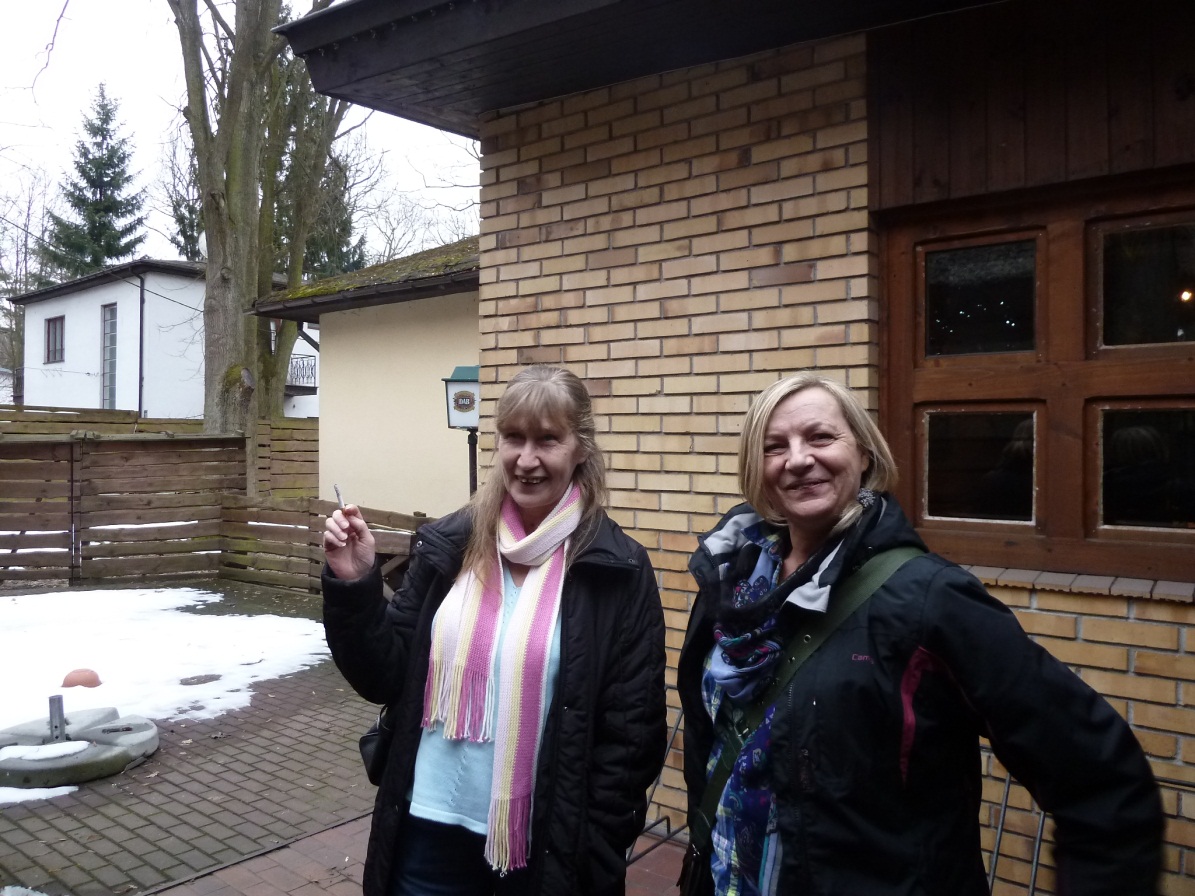